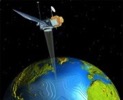 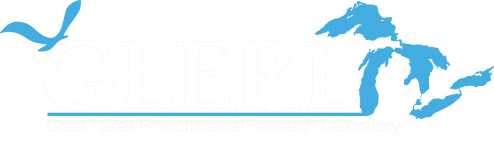 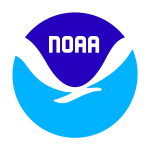 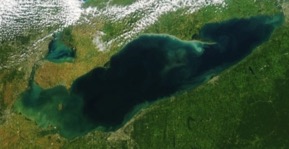 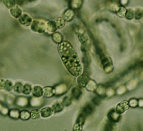 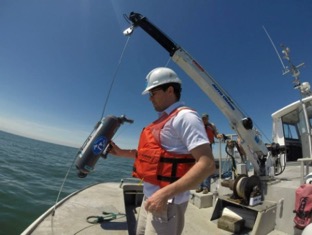 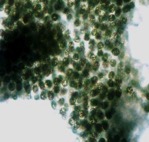 Harmful Algal Blooms
satellites to genomes
Timothy Davis
Ecosystem Dynamics
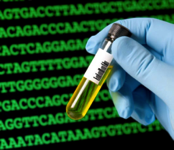 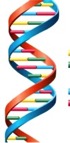 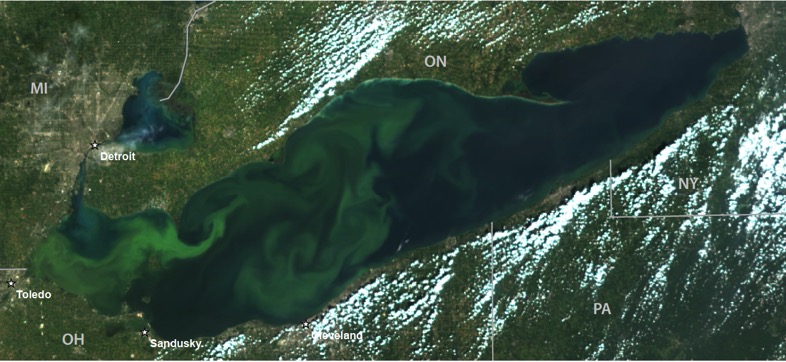 Place Photo Here
[Speaker Notes: This work aligns with the following NOAA Goals:
Science: Climate Adaptation and Mitigation
Assessments of current and future states of the climate system that identify potential impacts and inform science, service, and stewardship decisions
Mitigation and adaptation efforts supported by sustained, reliable, and timely climate services
Science: Weather-Ready Nation
Reduced loss of life, property, and disruption from high-impact events
Improve freshwater resource management
Improve transportation efficiency and safety
Healthy people and communities due to improved air and water quality services
A more productive and efficient economy through information relevant to key sectors of the U.S. economy
Science: Healthy Oceans
Improved understanding of ecosystems to inform resource management decisions
Healthy habitats that sustain resilient and thriving marine resources and communities
Sustainable fisheries and safe seafood for healthy populations and vibrant communities
Science: Resilient Coastal Communities and Economies
Resilient coastal communities that can adapt to the impacts of hazards and climate change
Improved coastal water quality supporting human health and coastal ecosystem services
Safe, environmentally sound Arctic access and resource management
Education: Science-Informed Society
Youth and adults from all backgrounds improve their understanding of NOAA-related sciences by participating in education and outreach opportunities
Formal and informal educators integrate NOAA-related sciences into their curricula, practices, and programs
Formal and informal education organizations integrate NOAA-related science content and collaborate with NOAA scientists on the development of exhibits, media, materials, and programs that support NOAA’s mission
Education: Safety and Preparedness
Youth and adults from all backgrounds are aware of, prepare for, and appropriately respond to environmental hazards that impact health, safety, and the economy in their communities
Formal and informal educators use and produce education materials and programs that integrate and promote consistent science-based messaging on hazards, impacts, and societal challenges related to water, weather, and climate
Formal and informal education institutions integrate water, weather, and climate hazard awareness, preparedness, and response information into curricula, exhibits, and programs that create learning opportunities for youth and adults
Education: Future Workforce
Postsecondary students, particularly from underrepresented groups, pursue and complete degrees in disciplines critical to NOAA’s mission
Graduates completing NOAA-supported student opportunities continue education, enter the workforce, and advance in careers that support NOAA’s mission
Education: Organizational Excellence
Leaders internal and external to NOAA recognize and support education investments as a way to achieve agency mandates, mission, and goals
NOAA educators and partners collaborate at local, regional, and national levels to coordinate efforts, build capacity, and better serve educational audiences]
EcoDyn | Harmful Algal Blooms
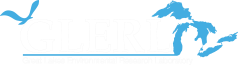 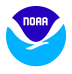 Overarching research statement: 



Understanding the drivers of bloom ecology will aid in enhancing predictive models that forecast bloom size, location AND toxicity
[Speaker Notes: Overarching research statement: 
Understanding the drivers of bloom ecology will aid in enhancing predictive models that forecast bloom size, location AND toxicity]
EcoDyn | Harmful Algal Blooms
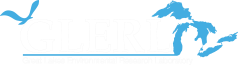 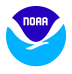 An integrated approach to studying HABs
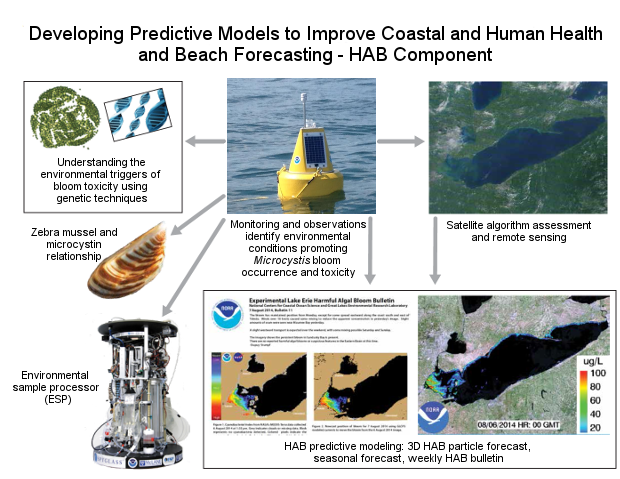 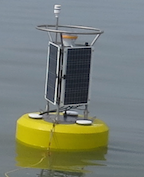 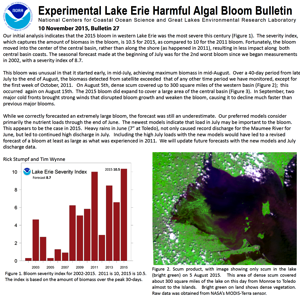 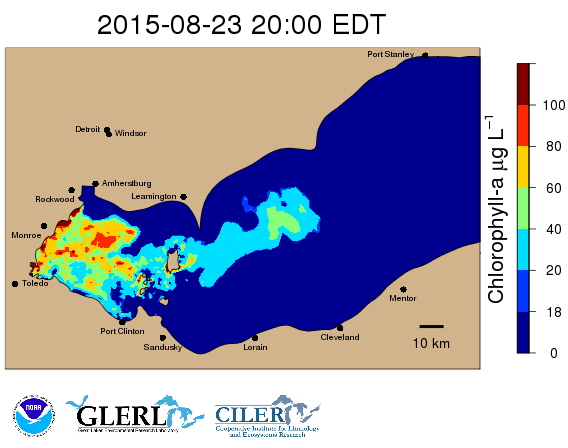 EcoDyn | Harmful Algal Blooms
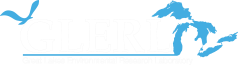 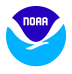 GLERL’s cross-branch HAB Team
Monitoring & Experiments
Timothy Davis
Duane Gossiaux
Tom Johengen*
Ashley Burtner*
Danna Palladino*
Heidi Purcell*
Hank Vanderploeg
Alicia Ritzenthaler*
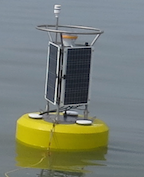 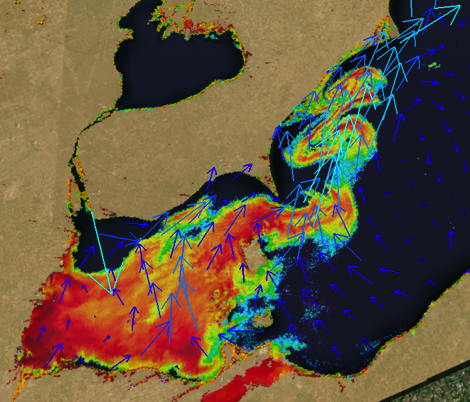 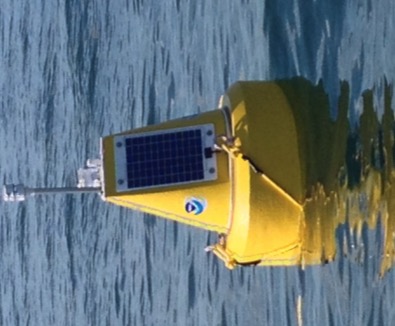 Remote Sensing
Steve Ruberg
Andrea Vander Woude*
Steve Constant
George Leshkevich
Ron Muzzi
Russ Miller
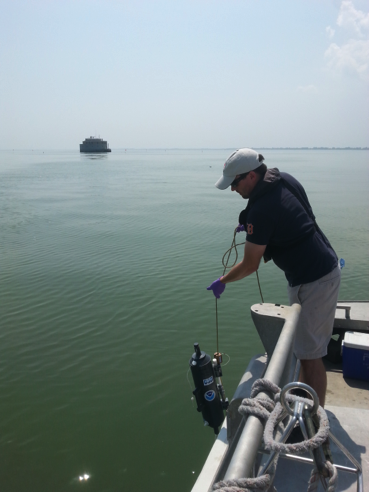 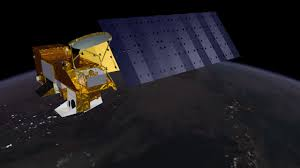 Modeling
Eric Anderson
Mark Rowe*
Greg Lang
Communications
Sonia Joseph Joshi*
Joe Smith*
BOLD = HAB team leads
* = CILER employees
EcoDyn | Harmful Algal Blooms
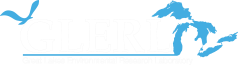 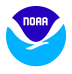 Western Lake Erie weekly sampling
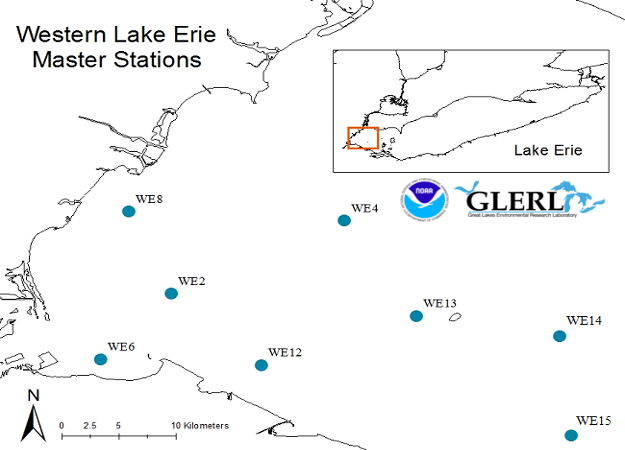 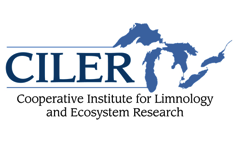 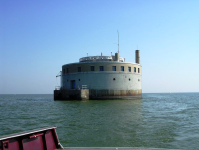 4/10
EcoDyn | Harmful Algal Blooms
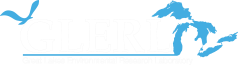 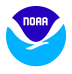 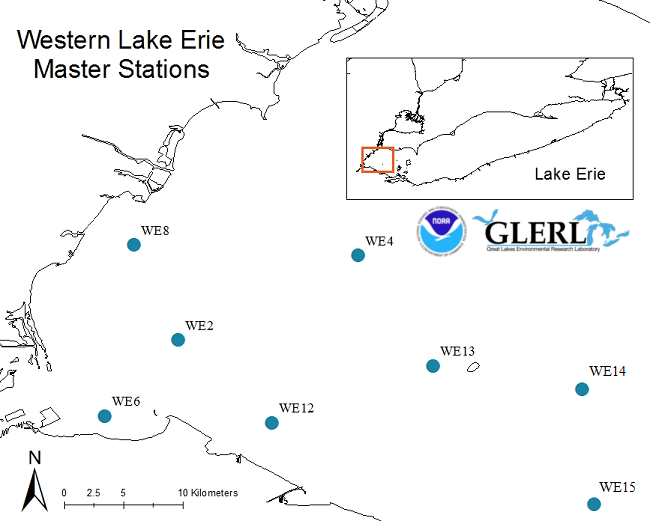 Western Lake Erie real-time HABs monitoring
Sensors:
Turner C6, Cyclops sensors
YSI EXO sondes
Chlorophyll, Phycocyanin, Turbidity, CDOM
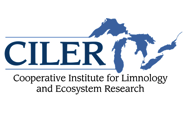 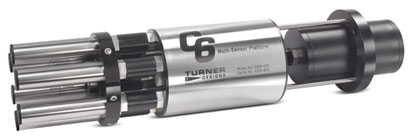 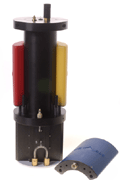 Wetlabs Cycle -PO4
= Real-time observation station in 2015
EcoDyn | Harmful Algal Blooms
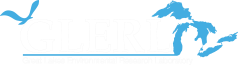 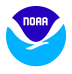 NOAA GLERL HAB webpage
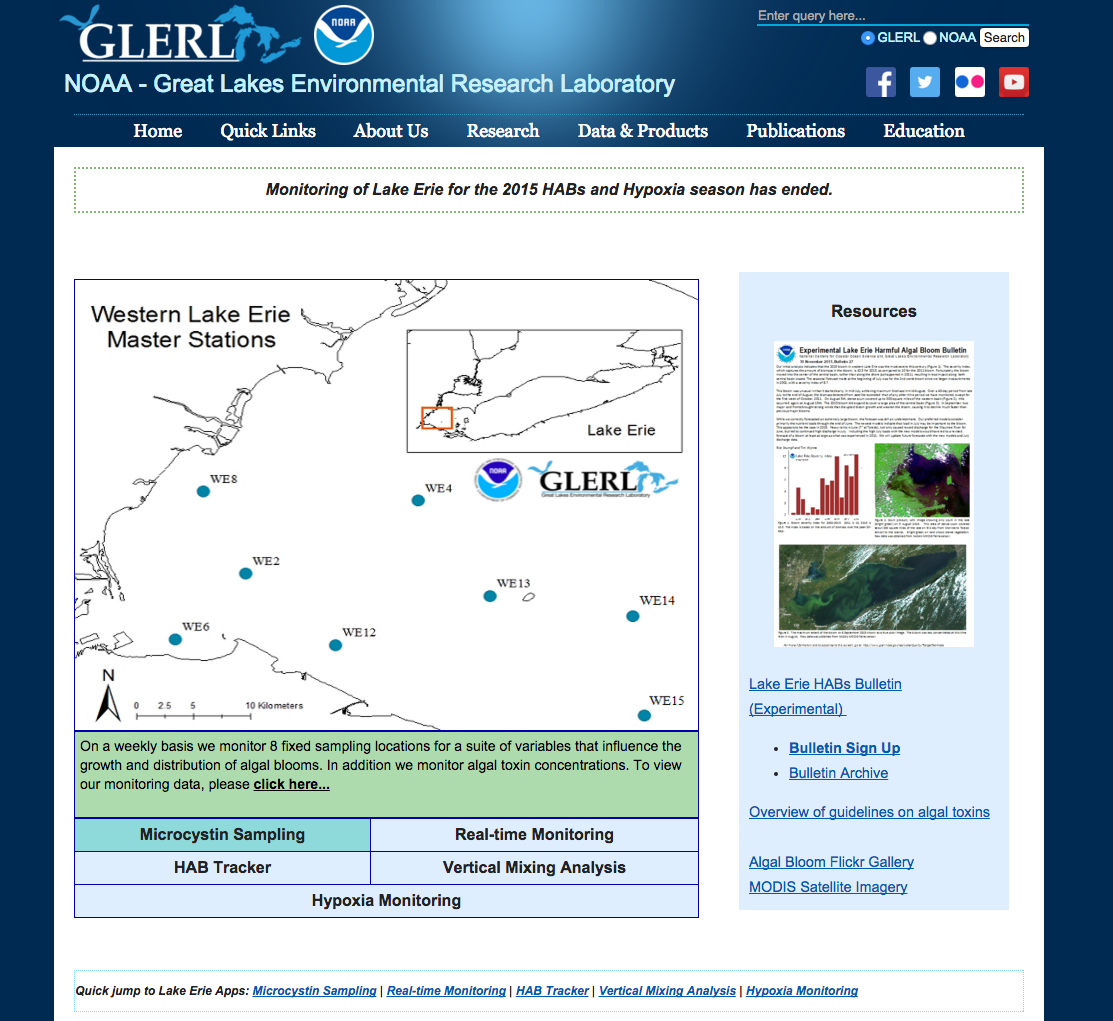 EcoDyn | Harmful Algal Blooms
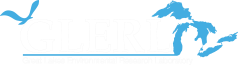 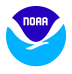 Critical water quality data provided to stakeholders
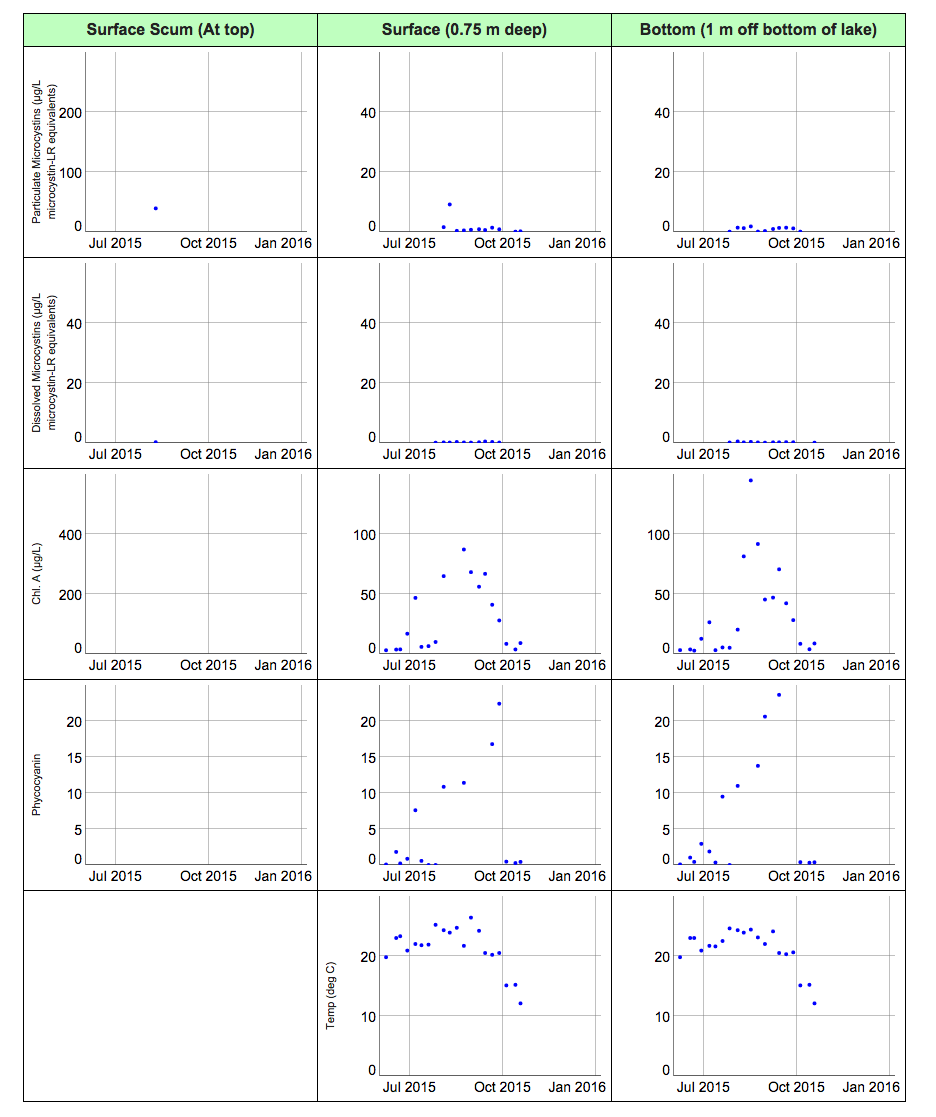 Weekly data shared with over 30 regional partners

Allows stakeholders to view trends in bloom biomass and toxicity 

Surface and bottom measurements
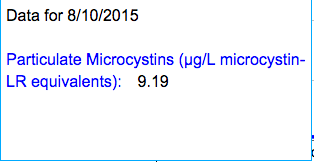 Data for 8/10/2015
Particulate Microcystins (µg/L microcystin-LR equivalents):    9.19
EcoDyn | Harmful Algal Blooms
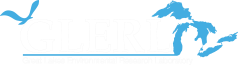 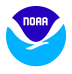 Autonomous near real-time toxin detection for Lake Erie
FY14 EPA-Great Lakes Restoration Initiative  supplemental funds 
First ESP to be deployed in the Great Lakes
Cross line office collaboration (GLERL/National Ocean Service)
Would be able to track blooms toxicity at a resolution that was previously unattainable with traditional sampling
Will be referenced against physical, chemical and biological conditions
Will be extremely valuable in the development of more accurate bloom forecasting products
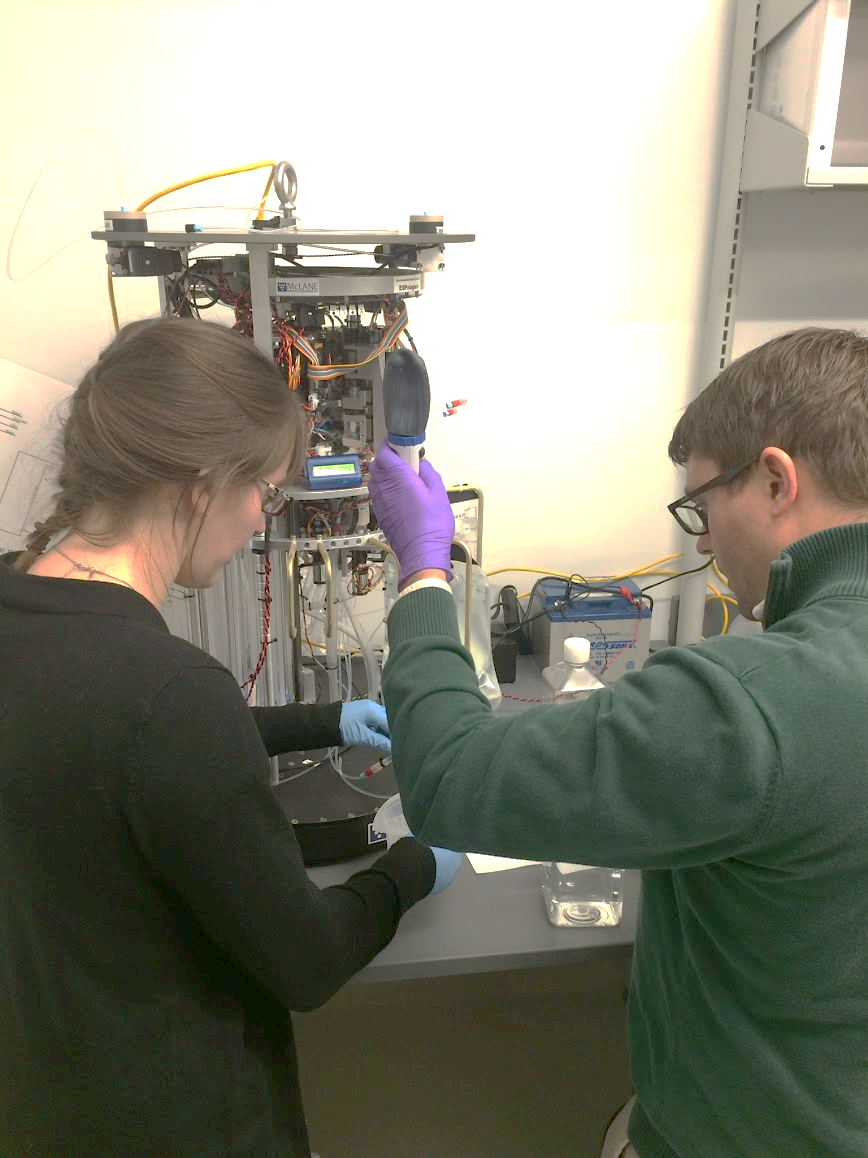 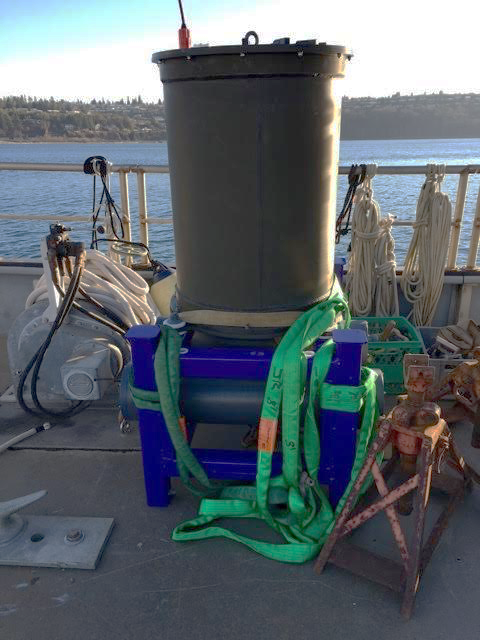 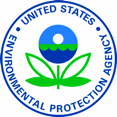 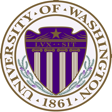 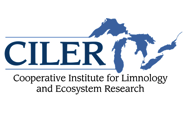 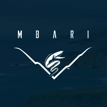 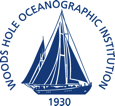 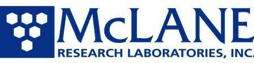 Toledo Water Intake (Station 12)
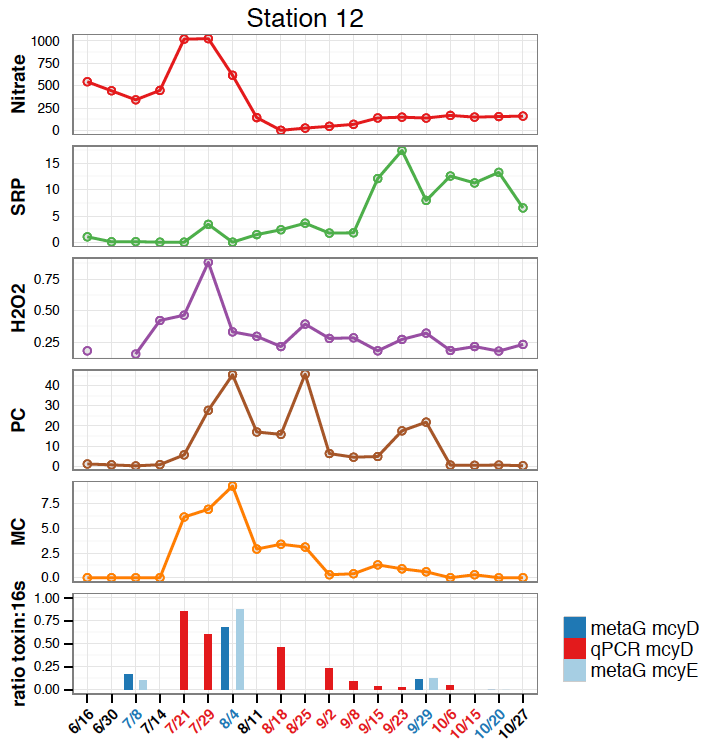 (mg L-1)
Weekly sampling reveals important trends that highlight potential environmental drivers and inform future experiments

Toxicity changes throughout the bloom

Relationship between nitrogen, toxicity and toxic Microcystis

Microcystis blooms occur even when phosphorus concentrations are low

Other factors beyond nutrients may be important in driving bloom structure and function
(μg L-1)
(nM)
H2O2
(μg L-1)
Toxicity
(μg L-1)
% Toxic Microcystis
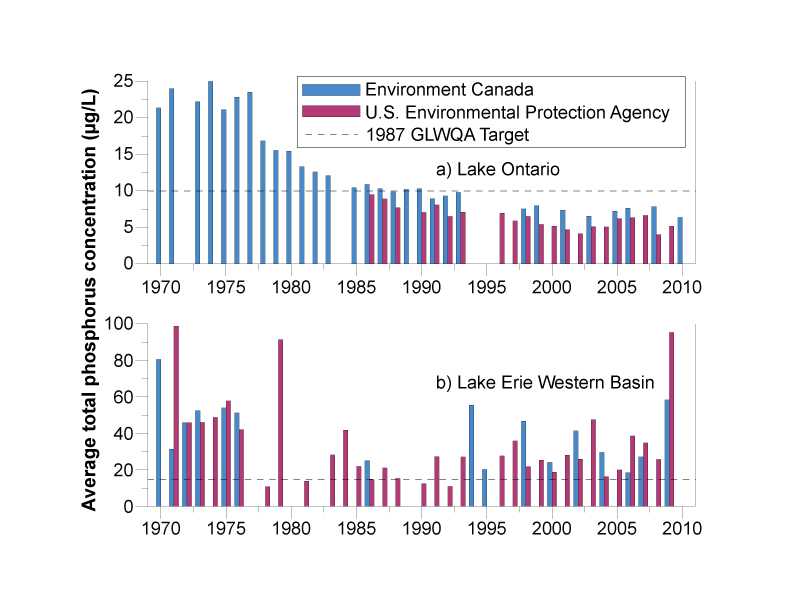 EcoDyn | Harmful Algal Blooms
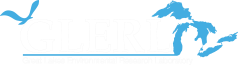 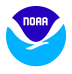 Nutrients and Harmful Cyanobacterial Blooms
Combined field & molecular approaches to:
Origins & toxicity of cHAB species in relation to nutrients, physical processes & climate 
Factors controlling toxin gene abundance & expression
diversity of toxic cHAB species & resilience to climate change
models for predicting bloom toxicity
Results have clear implications for management: 
direct influence of tributaries (Thames R) on toxin levels. 
Genomics: identical HAB strains across LSC-Lake Erie-Lake Ontario i.e. widespread potential for HABs, enabled by anthropogenic stressors
Significant positive effect of N on growth and toxin production in open Lake Erie and tributaries (Sandusky Bay)
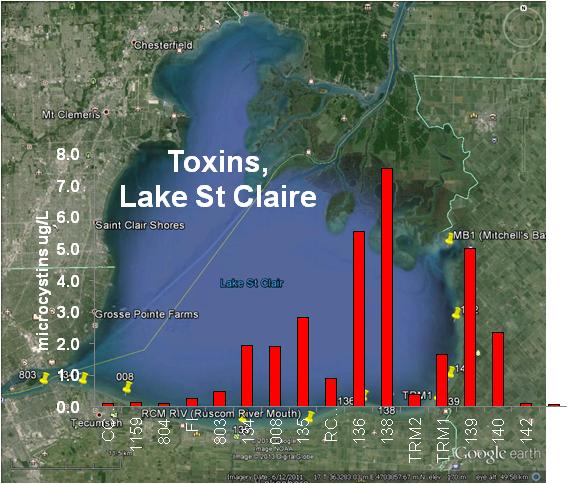 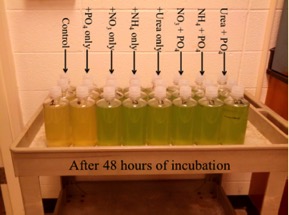 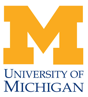 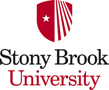 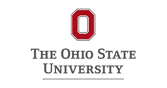 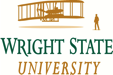 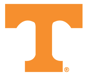 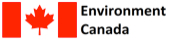 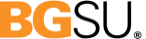 7/10
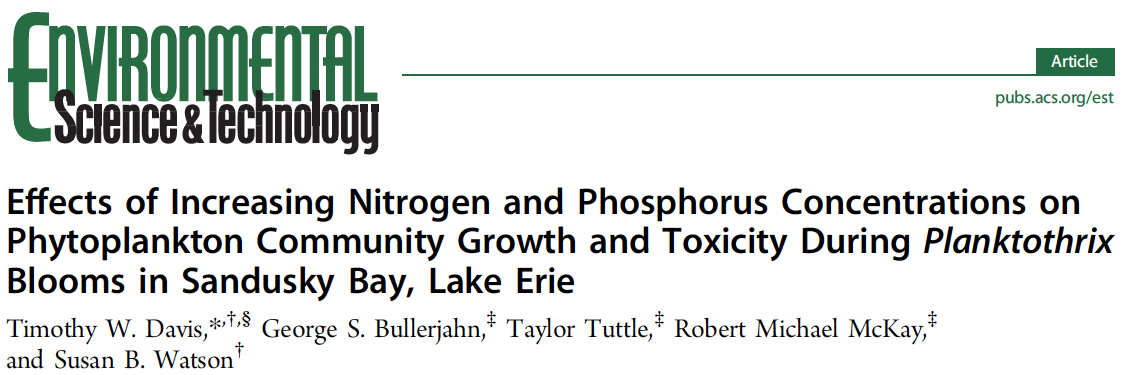 EcoDyn | Harmful Algal Blooms
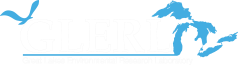 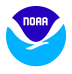 High-impact publications:
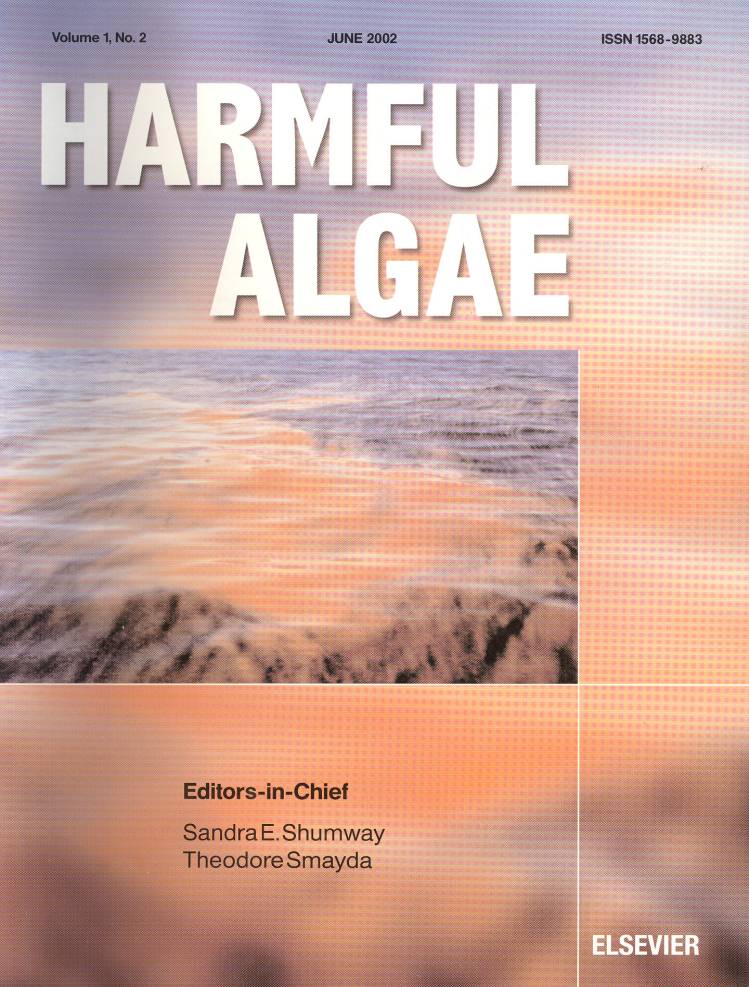 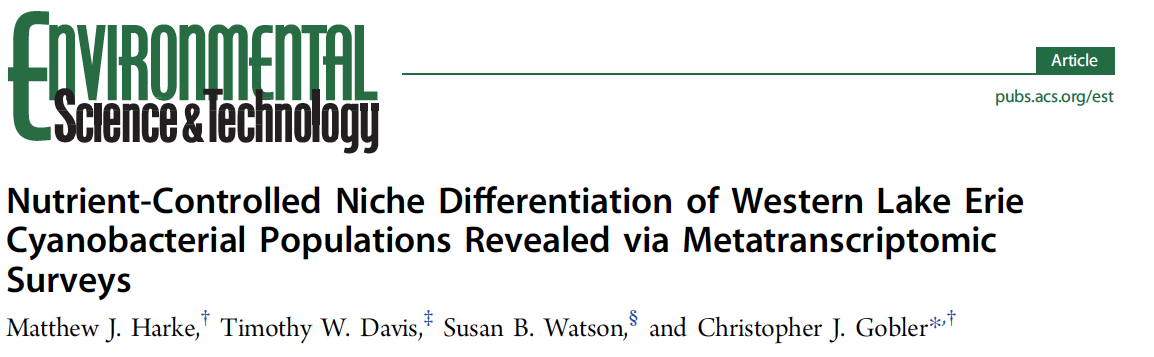 Harmful Algae
2014 Impact Factor: 3.874
5-year impact factor 3.765

15 manuscripts on genera, ecology, drinking water, human health, toxin and taste and odor, grazing and synthesis review

Research from Europe, USA, Australia, China, South America

This issue features the work of:
5 NOAA researchers
3 CILER researchers

In print in April 2016
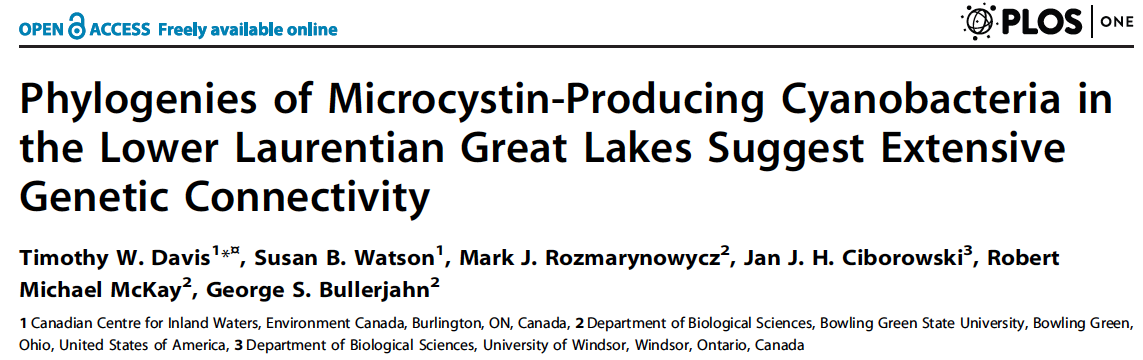 Global Expansion of Harmful 
Cyanobacterial Blooms: Diversity, ecology, causes, and controls
Guest Editors:
Timothy Davis and Christopher Gobler
3/10
EcoDyn | Harmful Algal Blooms
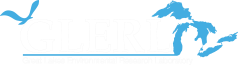 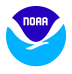 Genomic database will fuel research in the Great Lakes and beyond
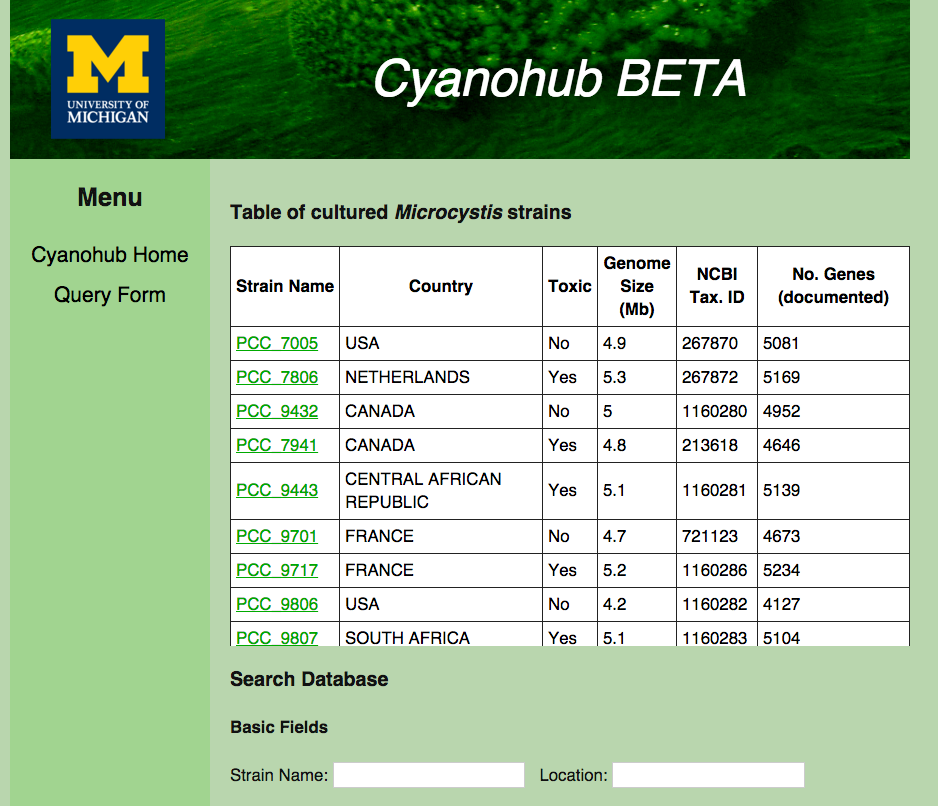 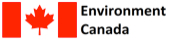 Searchable genomic database for CHAB genera including Great Lakes strains

Publicly available resource

Serves as a link between environmental and genomic data

Critical to further understand the response of CHAB genera to environmental drivers
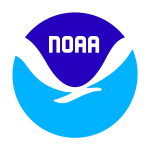 [Speaker Notes: Great Lakes cyanobacterial cultures and experiments]
EcoDyn | Harmful Algal Blooms
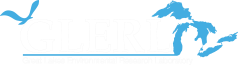 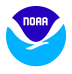 Future directions and challenges
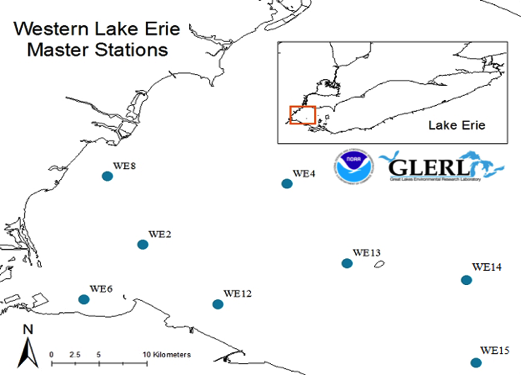 Develop an ESP network for Western Lake Erie


Further develop the ESP capabilities


Investigate the ecological adaptations of Great Lakes CHAB species


Further understanding the interactive roles of light, nutrients, and temperature on toxin production and community composition


Investigate changes in microcystin congeners over time
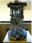 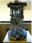 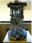 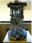 Microcystins
>100 congeners
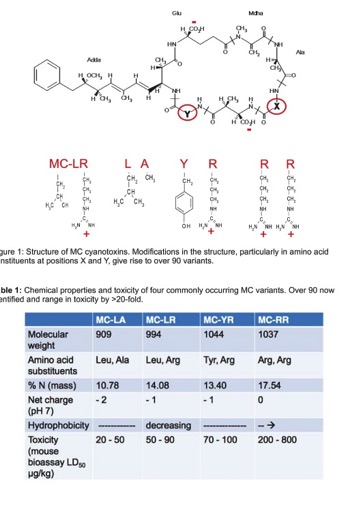 [Speaker Notes: ESP: sandwich hybridization assay, microfluidic block for qPCR, multiplex toxin assay (microcystins + saxitoxins)

Microcystis blooms (Western Basin Lake Erie, Lake St. Clair, Green Bay, Hamilton Harbor) Anabanea blooms (Cleveland area & Western Basin of LE, Bay of Quinte) and Planktothrix blooms in Sandusky Bay

This would involve investigating the molecular response of these phytoplankton to different environmental variables (light, nutrient, temperature, CO2) on a global level (comparative genomic/transcriptomic studies)]
EcoDyn | Harmful Algal Blooms
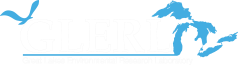 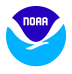 Questions?
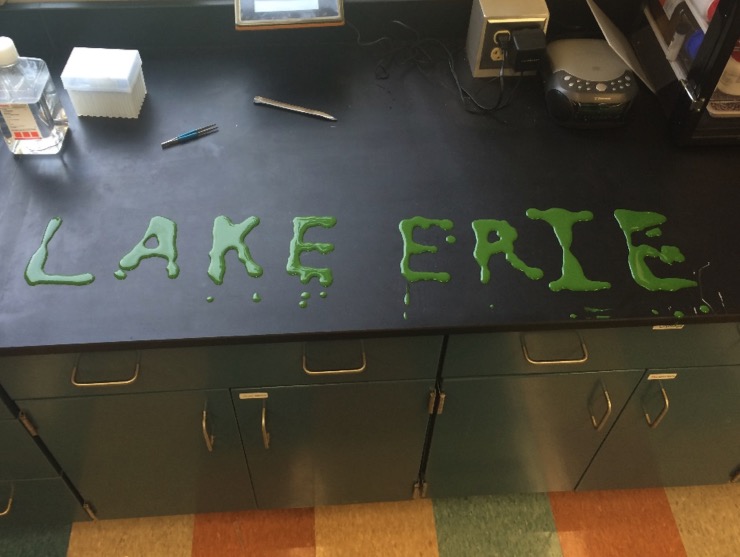 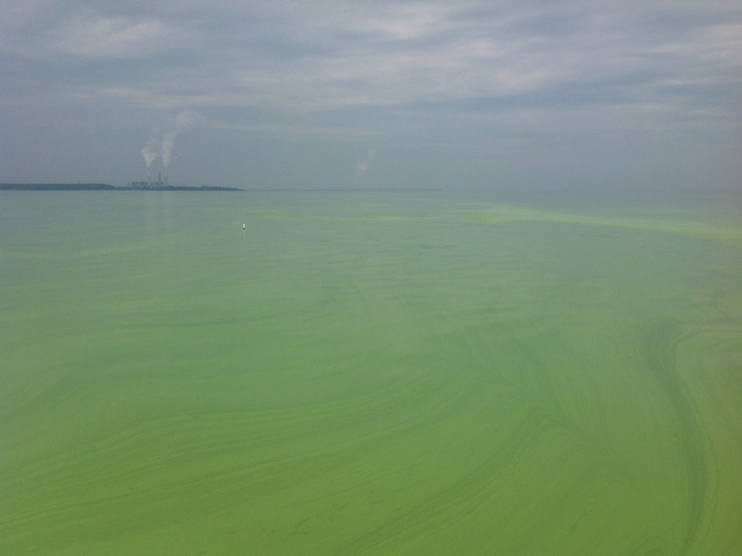 Place Photo Here